First Grade
October 3-7, 2022
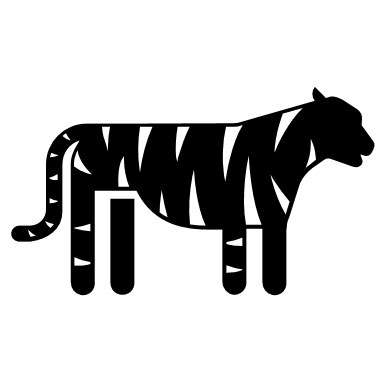 Newsletter
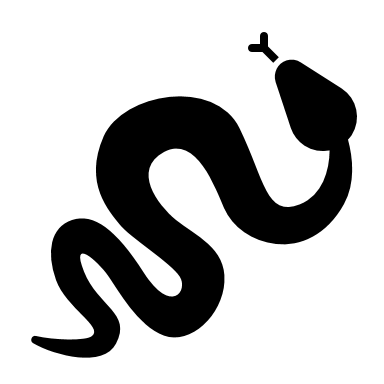 Homework
Monday
ELA: Homework sheet
Math: Study +0-6
Spelling: Rainbow write words
Tuesday
ELA: Homework Sheet
Math: Study +0-6 math facts
Spelling: Write a sentence with words 1-5
Wednesday
Study +0-6 math facts
Thursday
ELA: Homework sheet
Math: study math 0-6 facts, WB pgs. 69-70
Spelling: Write a sentences with words 6-10.
Events
End of First Term: October 7th
School Holiday: October 10th 
Parent-Teacher Conferences: October 11th 
50’s Day: October 14th
Reminders 
 Check binder daily and sign behavior chart. 
Send a snack and a water bottle daily
Weekly Math Skills
Number partners with 8-9
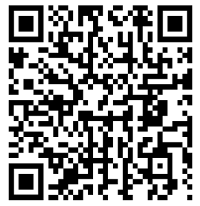 Weekly Assessments
ELA: Spelling Test
Sight Word Check
Math standards test
0-6 fact test
Student of the Week
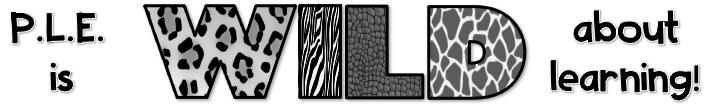 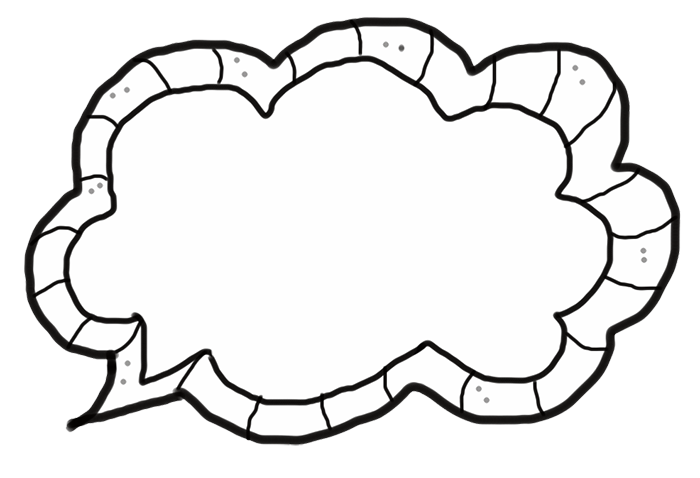 LEARNING
 MINDSET: 
Curiosity
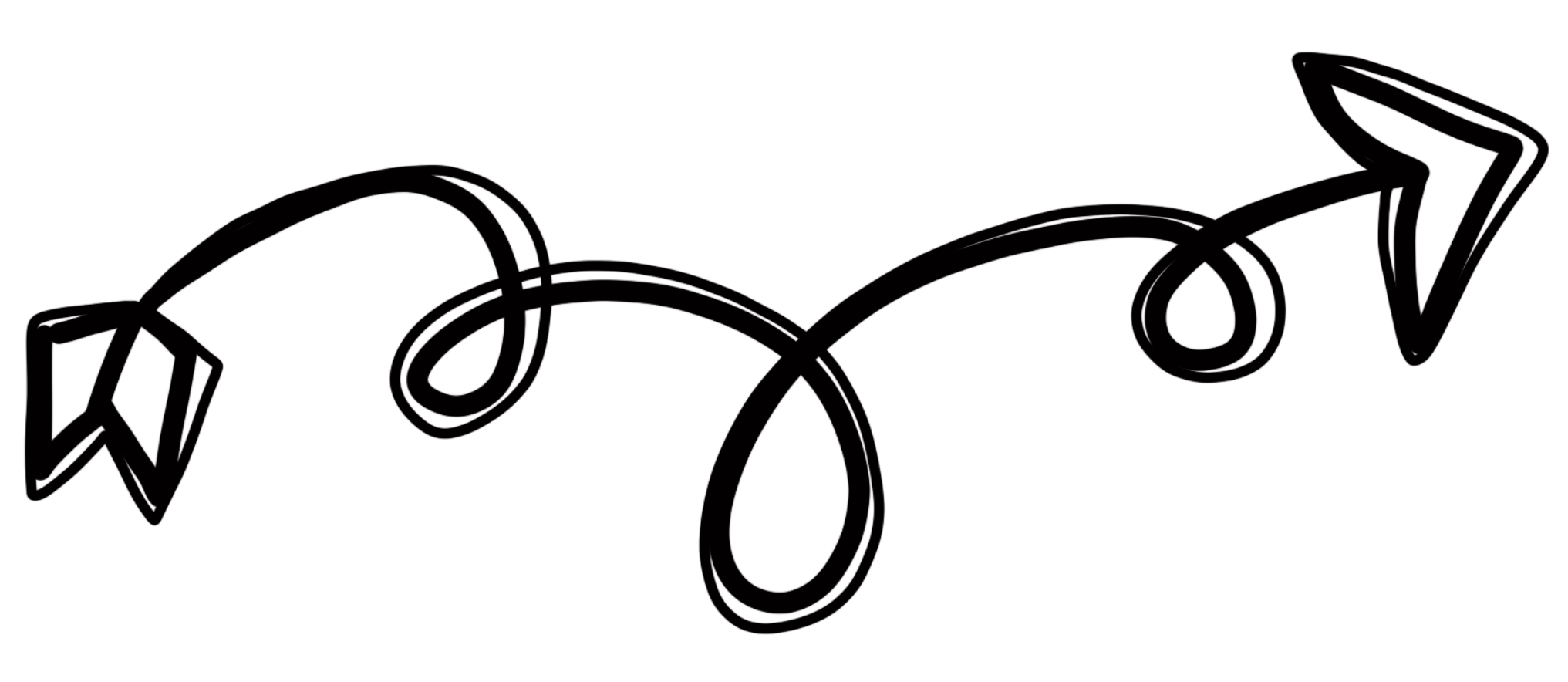 HMH Module 3 Week 2: Amazing Animals
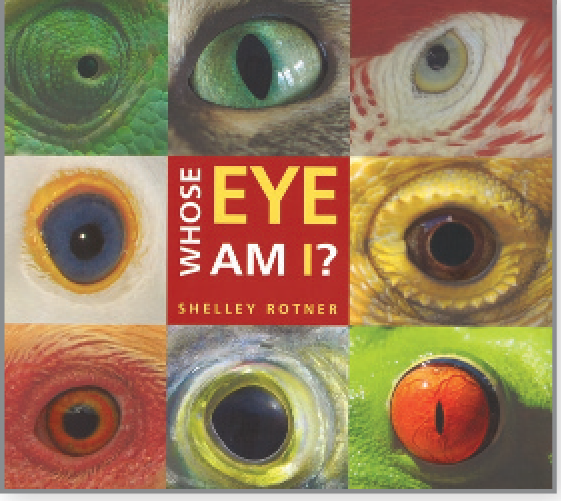 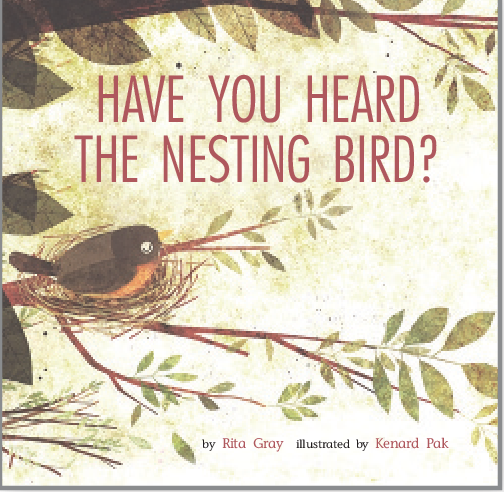 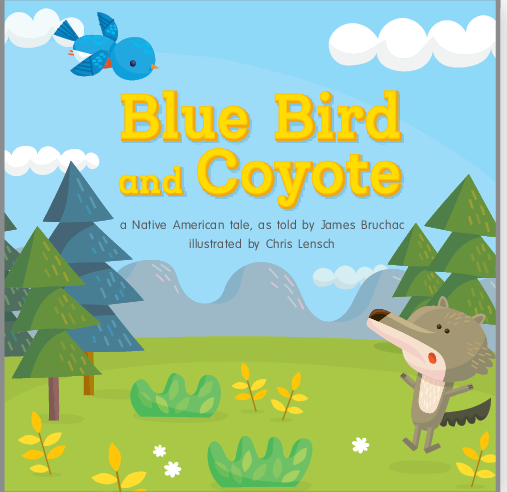